Figure 1. Defective binding of CHGBP413L and CHGBH230R variants to mutant SOD1 and misfolded SOD1 ...
Hum Mol Genet, Volume 25, Issue 21, 1 November 2016, Pages 4771–4786, https://doi.org/10.1093/hmg/ddw304
The content of this slide may be subject to copyright: please see the slide notes for details.
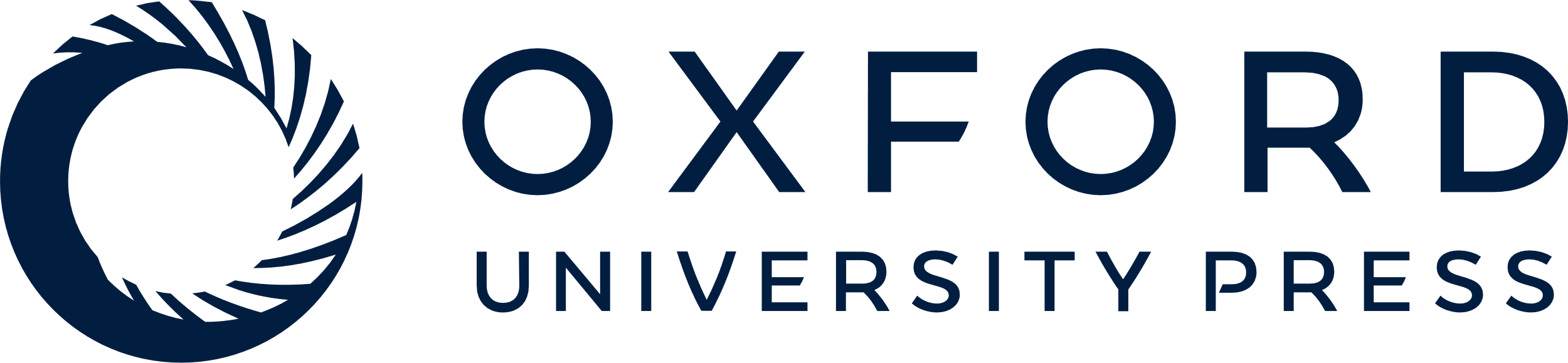 [Speaker Notes: Figure 1. Defective binding of CHGBP413L and CHGBH230R variants to mutant SOD1 and misfolded SOD1 in vitro. (A) Defective interaction of CHGBP413L and CHGBH230R variants with mutant SOD1G93A in cultured cells. Neuro2A cells were co-transfected with FLAG-tagged SOD1 and HA-tagged CHGB. Immunoprecipitates with anti-FLAG affinity gel (IP-FLAG) were immunoblotted using anti-HA or anti-SOD1 antibody. (B) DNA construct of genomic CHGB containing 5.1 kb of promoter and 13.7 kb of coding sequence. (C, D) Partial co-localization of mutant SOD1G93A and misfolded SOD1 (misfSOD1) with WT CHGB in cultured cells but not with CHGBP413L and CHGBH230R variants. Neuro2a cells co-transfected with FLAG-SOD1 and HA-CHGB were immunostained using anti-HA and anti-FLAG (C) or anti-misfSOD1 antibodies (B8H10) (D). Arrowheads indicate CHGB accumulation and SOD1G93A (C) or misfSOD1 (D) merged with CHGB. Scale bars, 10 µm.


Unless provided in the caption above, the following copyright applies to the content of this slide: © The Author 2016. Published by Oxford University Press.This is an Open Access article distributed under the terms of the Creative Commons Attribution Non-Commercial License (http://creativecommons.org/licenses/by-nc/4.0/), which permits non-commercial re-use, distribution, and reproduction in any medium, provided the original work is properly cited. For commercial re-use, please contact journals.permissions@oup.com]